ความรู้ในแผนการของพระเจ้า 
  + ความเย่อหยิ่งที่ยิ่งมากกว่าเดิม   
(มีความรู้มากแต่ไม่ยอมประยุกต์นำมาใช้)
  = ความทุกข์โศกที่ตนเป็นคนก่อ และ 
       การตีสอนจากพระเจ้า มากยิ่งกว่าเดิม
การตัดสินใจสำคัญของชีวิต
การถวายเกียรติแต่พระเจ้า 
และ การรับพระพรเอสโคร 
(Escrow Blessings in time and eternity)
(1 คร. 3:12-14 / ยก. 1:12)
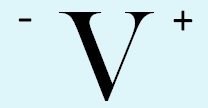 การประยุกต์หลักคำสอน
แก่ชีวิตและสถานการณ์ต่างๆ
(ยก. 2:18-22)
ความรู้เกี่ยวกับพระเจ้าและแผน การของพระองค์ (เช่น 40 สิ่งฯ / เครื่องมือการแก้ปัญหา เป็นต้น)
การโง่เขลาเกี่ยวกับแผนการพระเจ้า 
  + ความเย่อหยิ่ง
  = ความทุกข์โศกที่ตนเป็นคนก่อ
     และ การตีสอนจากพระเจ้า
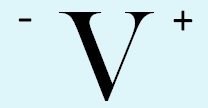 ศึกษาหลักคำสอนพระคัมภีร์
(รม. 12:2; 2 ทธ. 2:15)
รับทรัพยากร
ฝ่ายวิญญาณ 40 สิ่ง 
ณ เวลารอด
ได้บังเกิดใหม่ / รับความรอดนิรันดร์
ยังตกอยู่ในบาป  /  ยังไม่ได้รอด
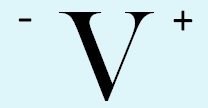 ได้ยินข่าวประเสริฐ
(ยน. 3:16; มก, 1:15; กจ. 16:31)
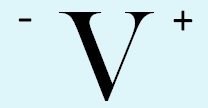 รับการพิพากษา
ณ บัลลังก์สีขาว แล้วถูกโยนไปในบึงไฟนรก  
 (มัทธิว 25:41;
 วิวรณ์20:15)
สำนึกว่ามีพระเจ้าจริง 
(ยรม 33:3; สดด 14:1; รม. 1:18-23; กจ. 17:27)
-V  = Negative Volition เลือกกบฏต่อพระเจ้า
V+ = Positive Volition  เลือกเชื่อฟังพระเจ้า
ถูกการพิพากษาลงโทษ
(ยอห์น 3:18/โรม 3:23)
ตอนตายฝ่ายร่างกายต้อง
อยู่ที่แดนทรมาน
www.ibdoctrine.com
สามเฟสในชีวิตคริสเตียน / The 3 Phases of the Spiritual Life
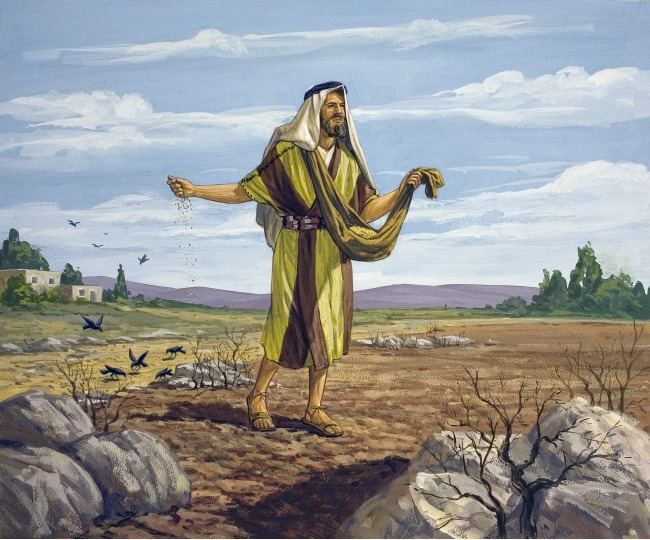 มาระโก 4:1-3
แล้วพระองค์ทรงตั้งต้นสั่งสอนที่ฝั่งทะเลอีก ฝูงชนเป็นอันมากพากันมาหาพระองค์ เหตุฉะนั้นพระองค์จึงได้เสด็จลงไปประทับในเรือที่ทะเล และฝูงชนอยู่บนฝั่งชายทะเล  พระองค์จึงตรัสสั่งสอนเขาหลายประการเป็นคำอุปมา และในการสอนนั้นพระองค์ตรัสแก่เขาว่า “จงฟัง ดูเถิด มีผู้หว่านคนหนึ่งออกไปหว่านพืช” 

Ακουετε  Ιδου  εξηλθεν ο σπειρων  σπειραι
Listen! Look! A sower went out to sow.
Ακουετε!
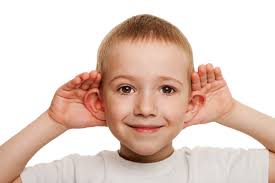 Ιδου!
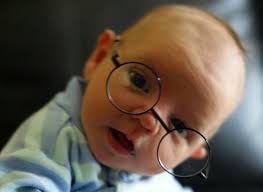 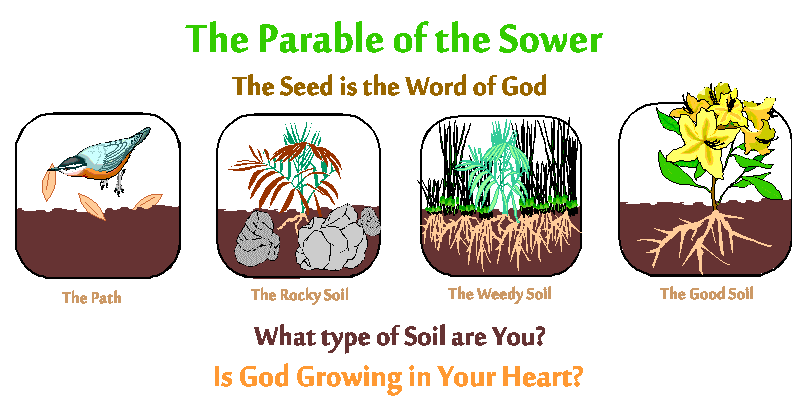 มาระโก 4:4  และต่อมาเมื่อเขาหว่าน เมล็ดพืชก็ตกตามหนทางบ้าง แล้วนกในอากาศก็มากินเสีย 
มาระโก 4:15  ซึ่งตกริมหนทางนั้นได้แก่พระวจนะที่หว่านแล้ว และเมื่อบุคคลใดได้ฟัง ในทันใดนั้นซาตานก็มาชิงเอาพระวจนะซึ่งหว่านในใจเขานั้นไปเสีย
มาระโก 4:5-6  บ้างก็ตกที่ซึ่งมีพื้นหิน มีเนื้อดินแต่น้อย จึงงอกขึ้นโดยเร็วเพราะดินไม่ลึก แต่เมื่อแดดจัด แดดก็แผดเผา และเพราะรากไม่มี จึงเหี่ยวไป 
มาระโก 4:16-17  และซึ่งตกที่ซึ่งมีพื้นหิน มีเนื้อดินแต่น้อยนั้นก็ทำนองเดียวกัน ได้แก่บุคคลที่ได้ยินพระวจนะ และก็รับทันทีด้วยความปรีดี แต่ไม่มีรากในตัวจึงทนอยู่ได้ชั่วคราว ภายหลังเมื่อเกิดการยากลำบากและการข่มเหงต่างๆเพราะพระวจนะนั้น ก็เลิกเสียในทันทีทันใด
มาระโก 4:7  บ้างก็ตกกลางต้นหนาม ต้นหนามก็งอกขึ้นปกคลุมเสีย จึงไม่เกิดผล
มาระโก 4:18-19  และพืชซึ่งหว่านกลางหนามนั้นได้แก่บุคคลที่ได้ฟังพระวจนะ แล้วความกังวลตามธรรมดาโลก และความลุ่มหลงในทรัพย์สมบัติ และความโลภในสิ่งอื่นๆได้เข้ามาและปกคลุมพระวจนะนั้น จึงไม่เกิดผล
มาระโก 4:8  บ้างก็ตกที่ดินดี แล้วงอกงามจำเริญขึ้น เกิดผลสามสิบเท่าบ้าง หกสิบเท่าบ้าง ร้อยเท่าบ้าง" 
มาระโก 4:20  ส่วนพืชซึ่งหว่านตกในดินดีนั้น ได้แก่บุคคลที่ได้ยินพระวจนะนั้น และรับไว้ จึงเกิดผลสามสิบเท่าบ้าง หกสิบเท่าบ้าง ร้อยเท่าบ้าง"
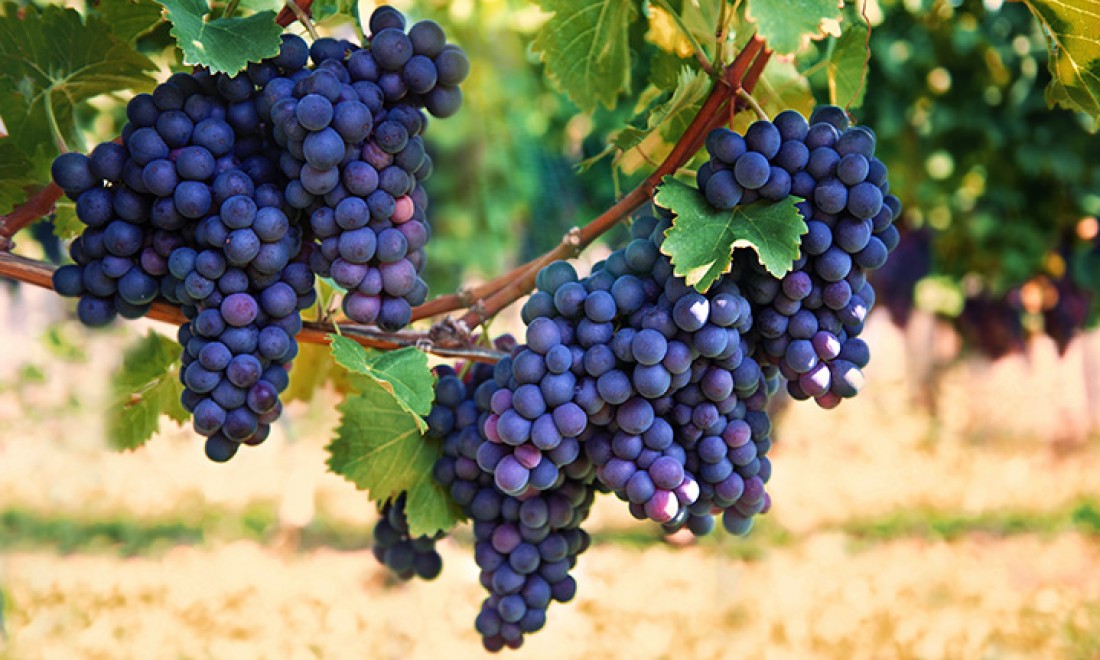 มาระโก 4:9 
 
แล้วพระองค์ตรัสแก่เขาว่า"ใครมีหู จงฟังเถิด"
V
-
-
V
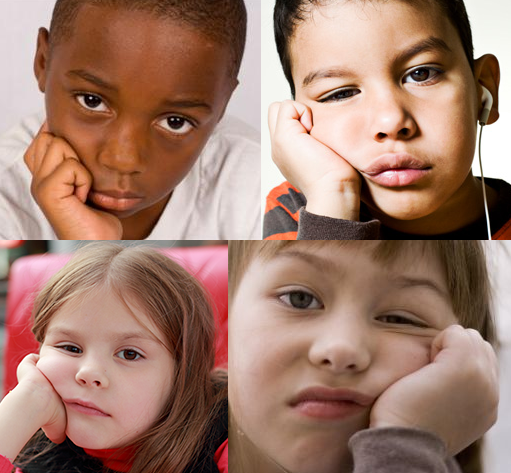 -
V
-
V
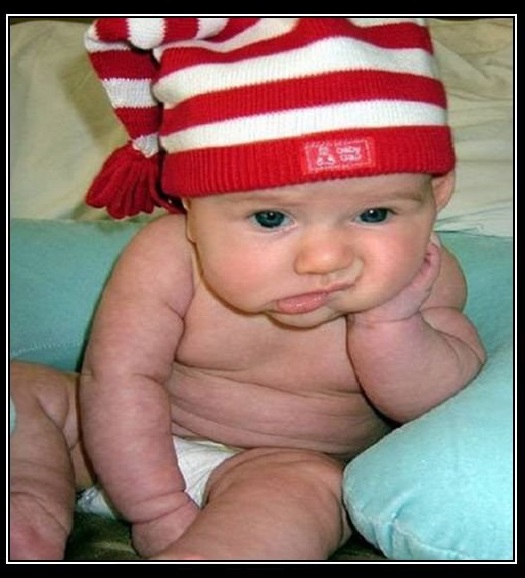 V
-
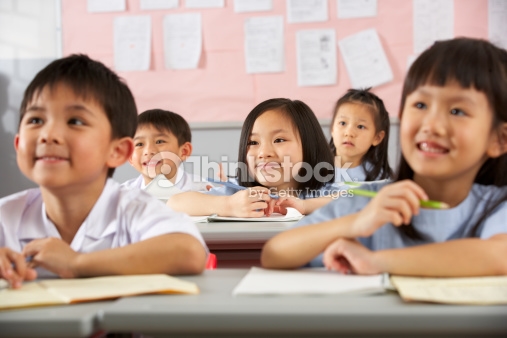 +
V
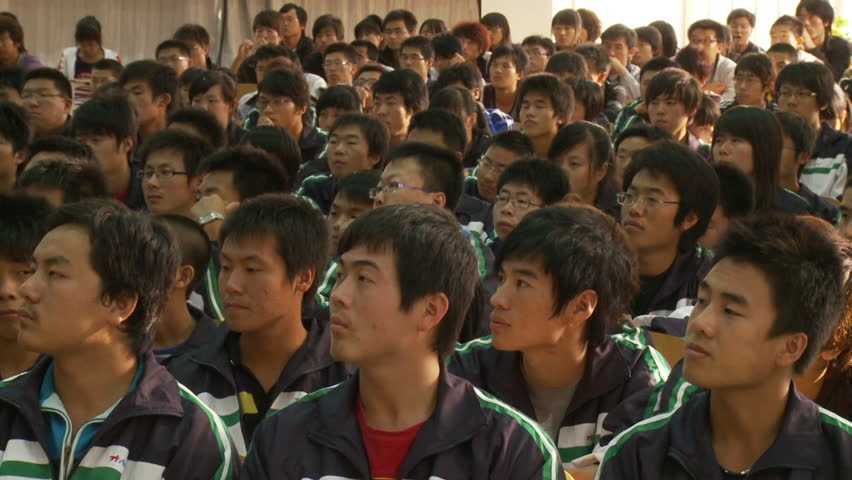 Ακουετε!
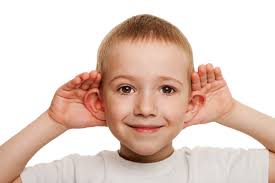 +
V
Ιδου!
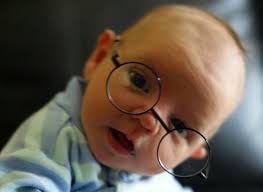 +V
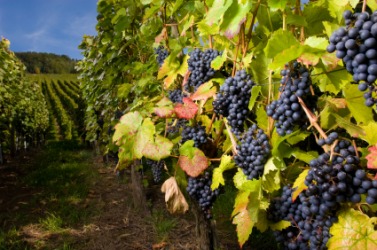 ผลฝ่ายวิญญาณ
สุภาษิต 8 : 18 (ผลมาจากสติปัญญาของพระเจ้า)
ลูกา 6 : 43-45 (คนถูกเปรียบเสมือนต้นไม้)
ยอห์น 15 : 1-8 (ผู้เชื่อถูกเปรียบเสมือนกับกิ่งของเถาองุ่น)
กาลาเทีย 5 : 22-23 
เอเฟซัส 5 : 9
ผลฝ่ายวิญญาณ
กาลาเทีย 5 : 22-23 

Gal 5:22  ฝ่ายผลของพระวิญญาณนั้นคือ ความรัก ความปลาบปลื้มใจ สันติสุข ความอดกลั้นใจ ความปรานี ความดี ความเชื่อ 
Gal 5:23  ความสุภาพอ่อนน้อม การรู้จักบังคับตน เรื่องอย่างนี้ไม่มีพระราชบัญญัติห้ามไว้เลย
เอเฟซัส 5 : 9
“ด้วยว่าผลของพระวิญญาณคือ ความดีทุกอย่างและความชอบธรรมทั้งมวลและความจริงทั้งสิ้น”